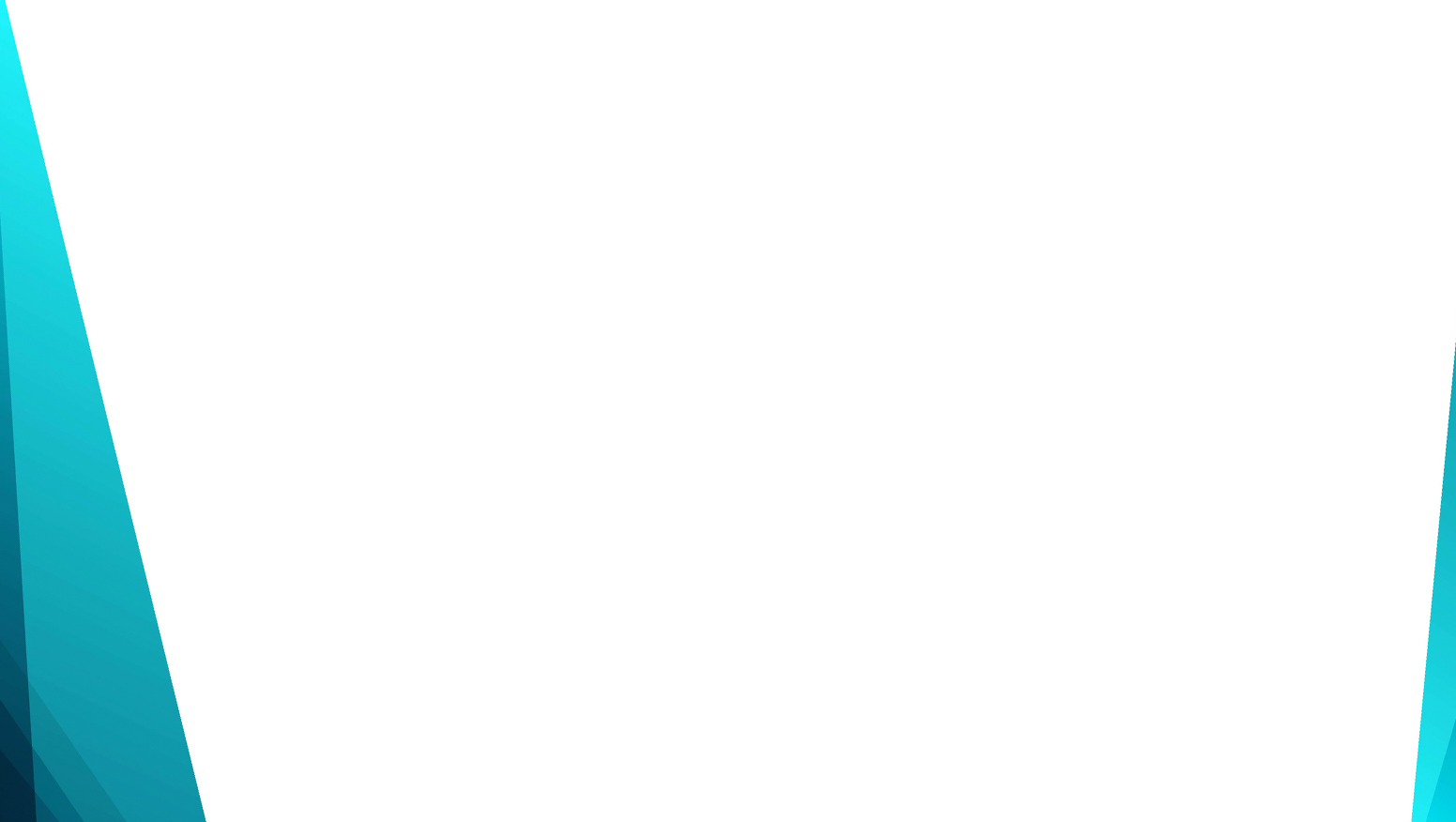 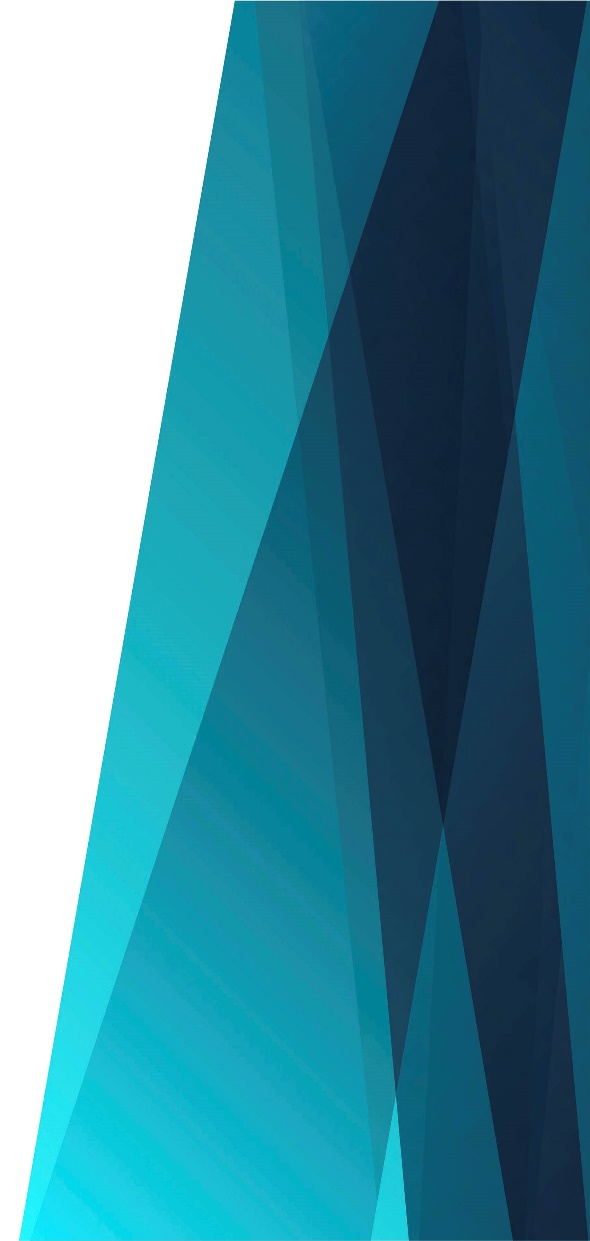 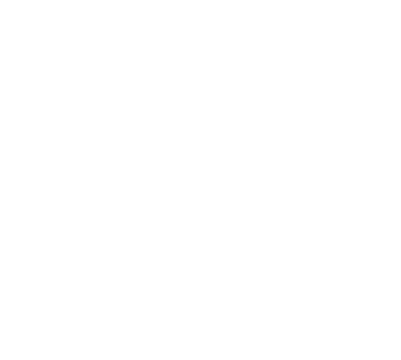 Жду Тебя, 
Иисус
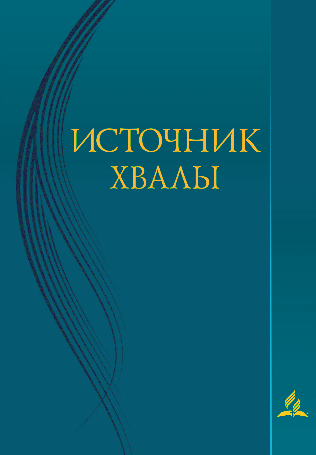 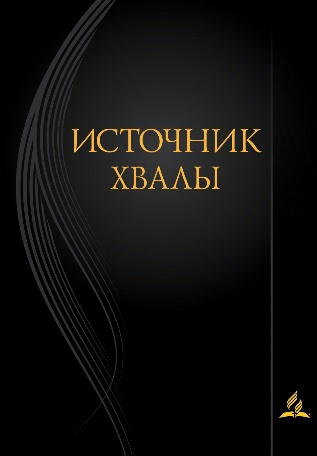 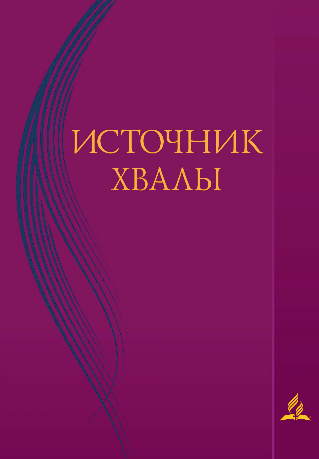 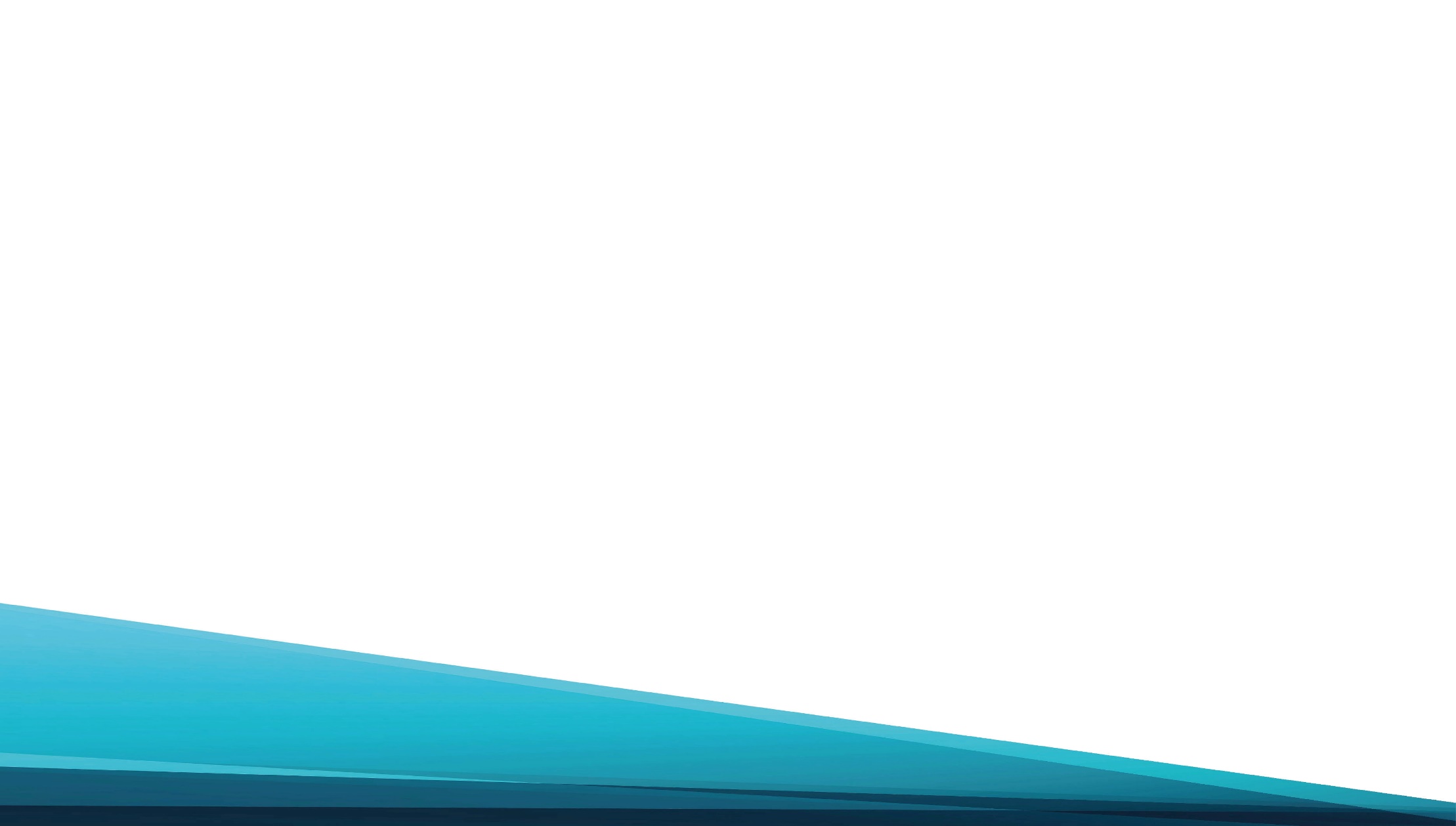 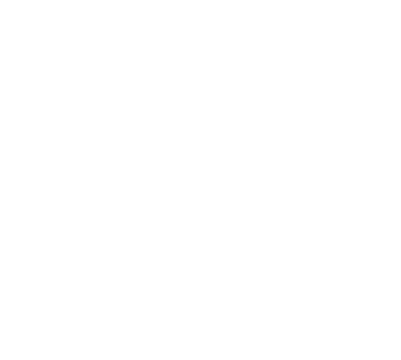 Я смотрю туда, где сияет свет, 
Твой чудесный вечный свет.
Твёрдо верю я – 
Впереди рассвет,
Долгожданный рассвет.
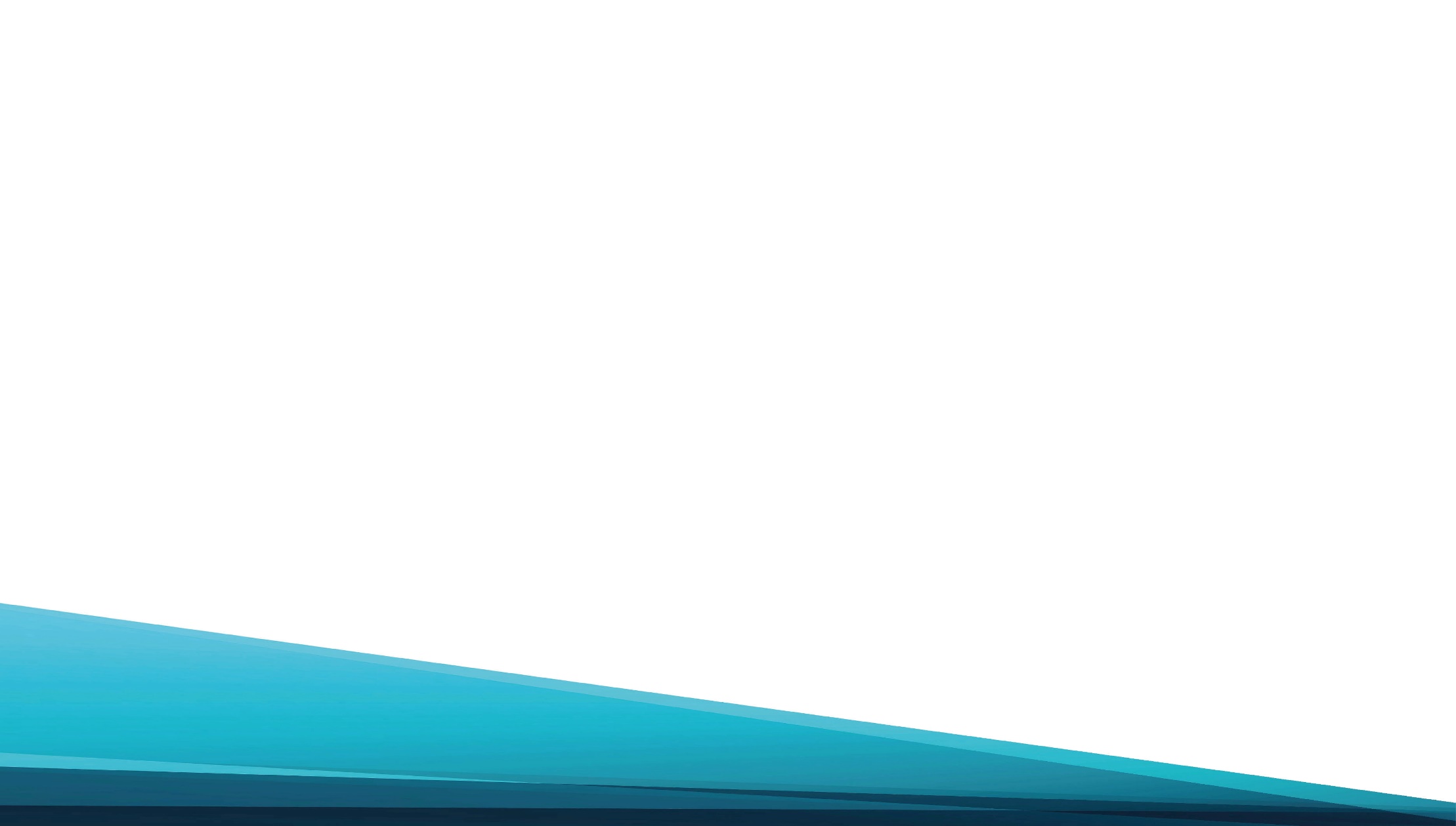 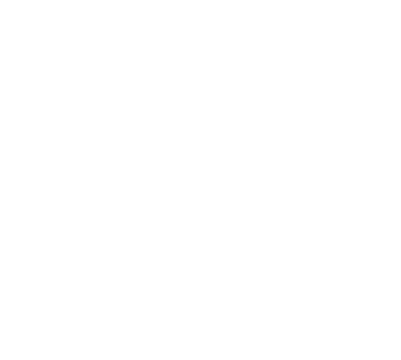 Я жду, Иисус, Тебя, 
Спаситель мой и Бог.
Я смотрю вперёд, 
Верю – день придёт,
Твой славный день придёт!
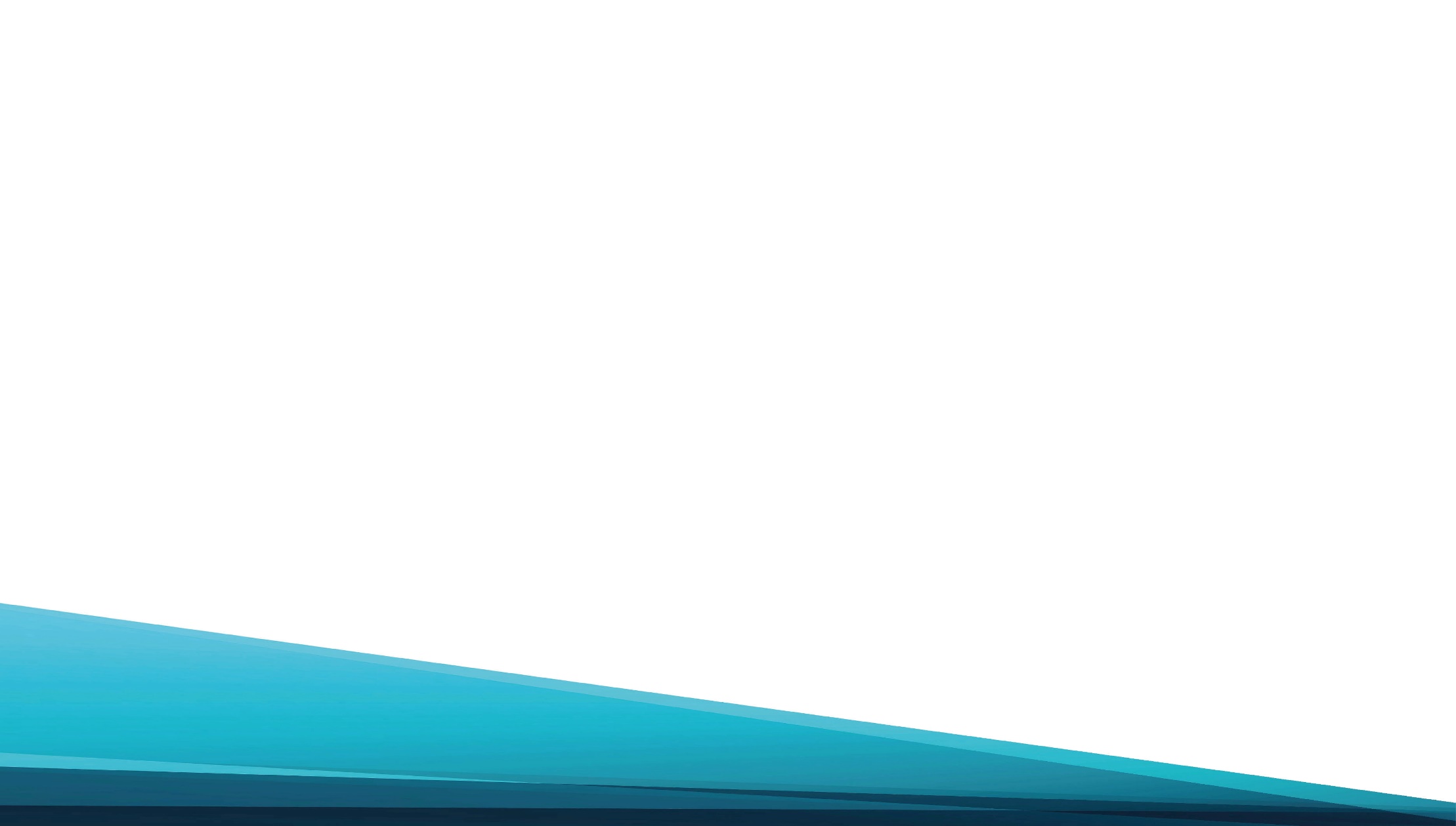 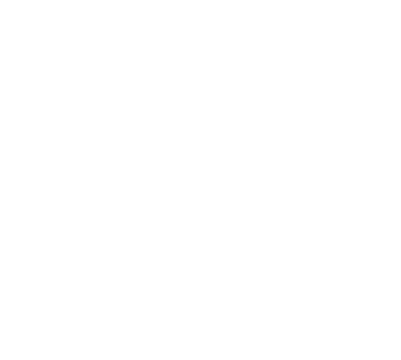 Я Твой путь избрал, 
По нему пойду,
Я Твой путь, 
Господь, избрал.
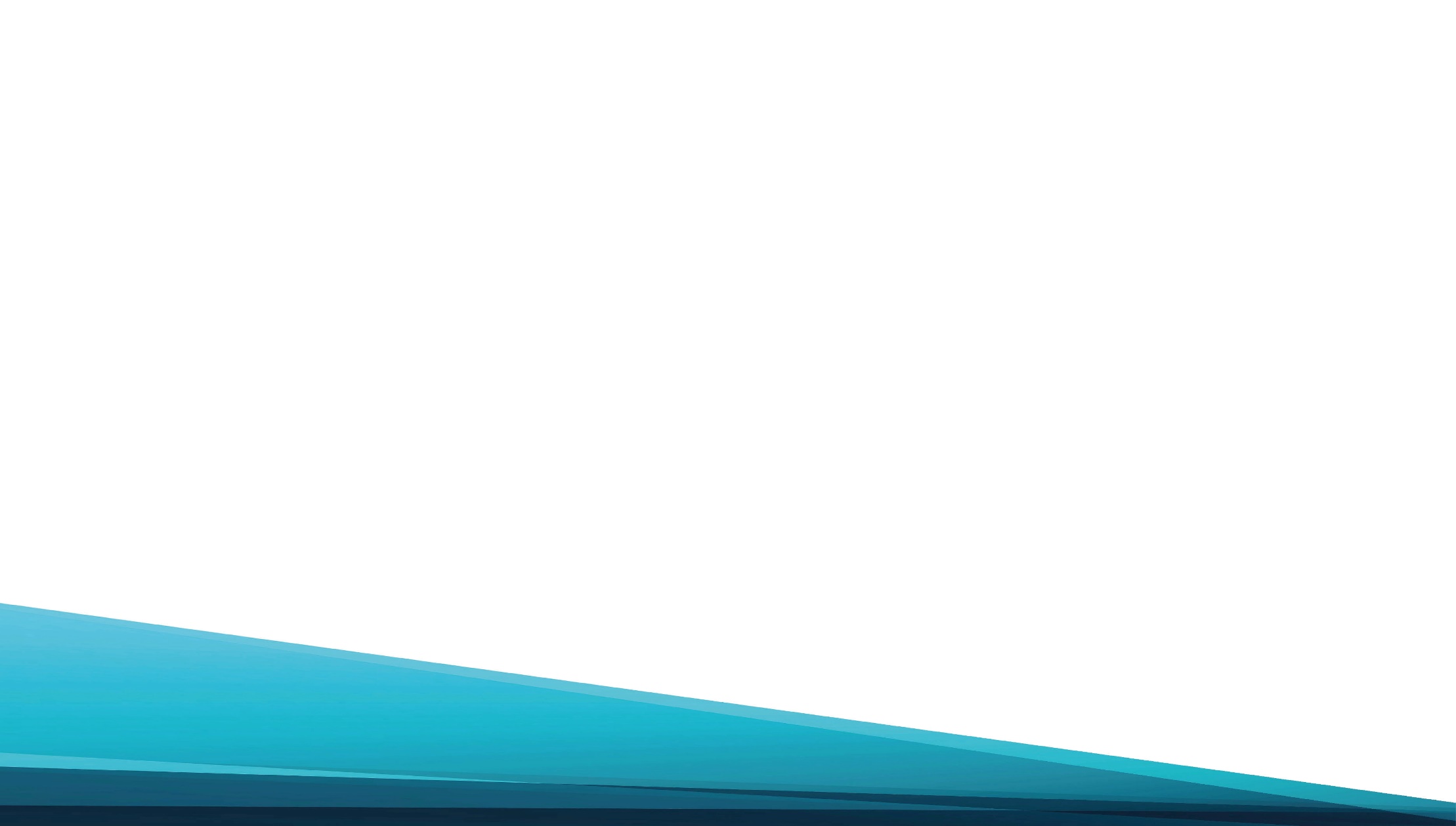 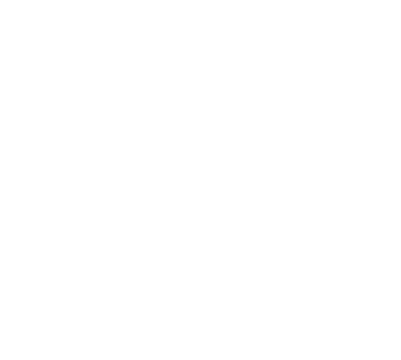 Я молюсь о том, 
Чтобы день настал,
Нашей встречи день настал.
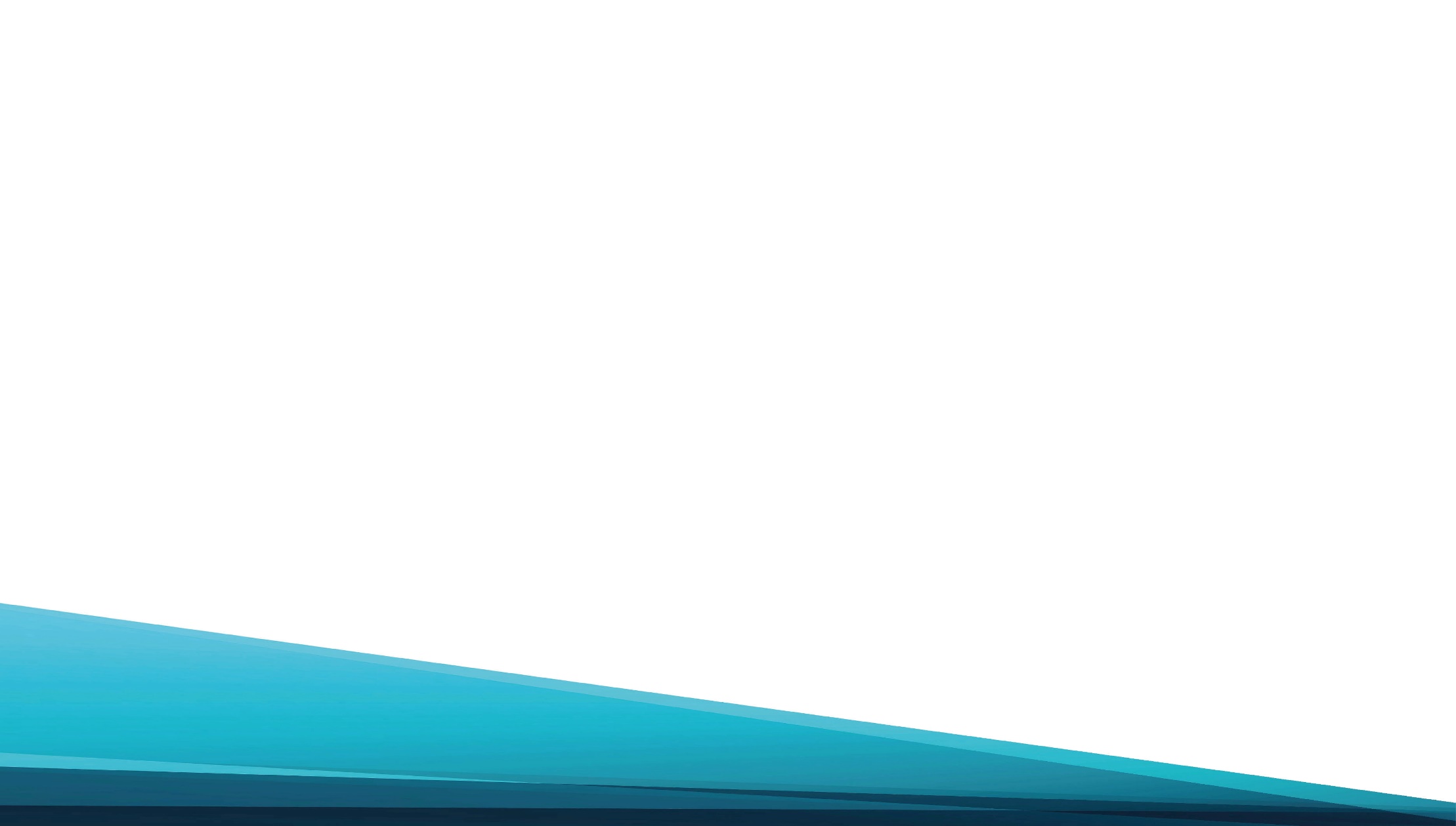 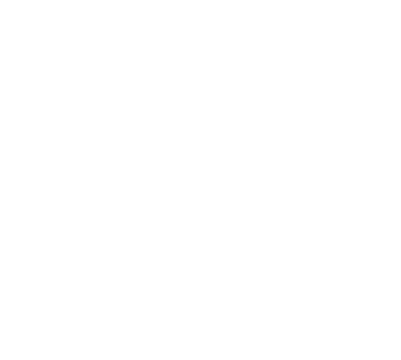 Я жду, Иисус, Тебя, 
Спаситель мой и Бог.
Я смотрю вперёд,  
Верю – день придёт,
Твой славный день придёт!
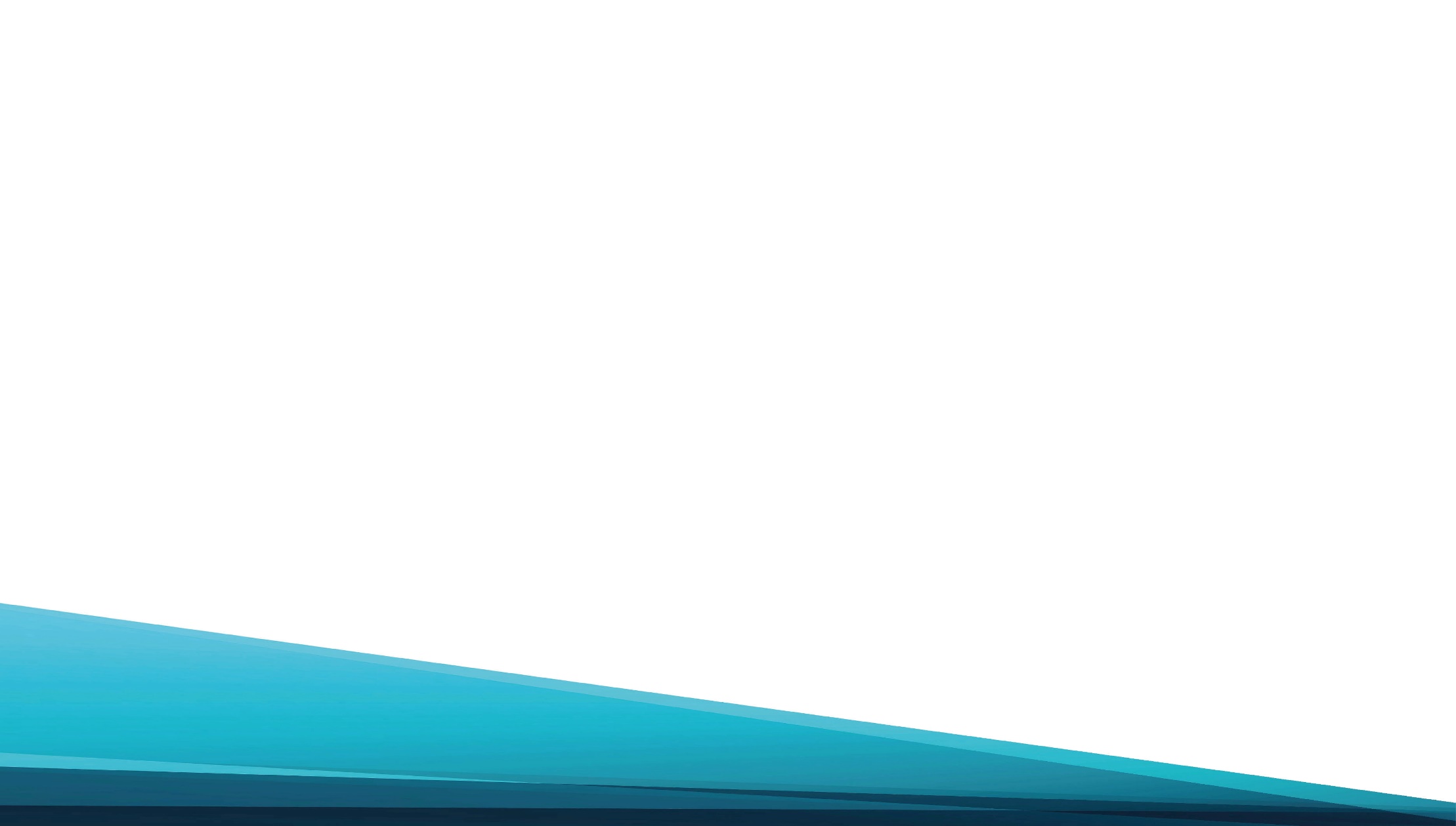 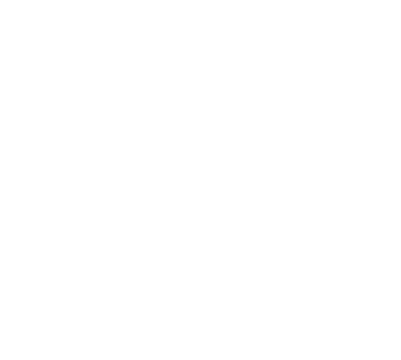 О гряди, Иисус, скорее! 
Молюсь и жду Тебя!
Вижу день грядущей славы.
Быть с Тобой желаю я!
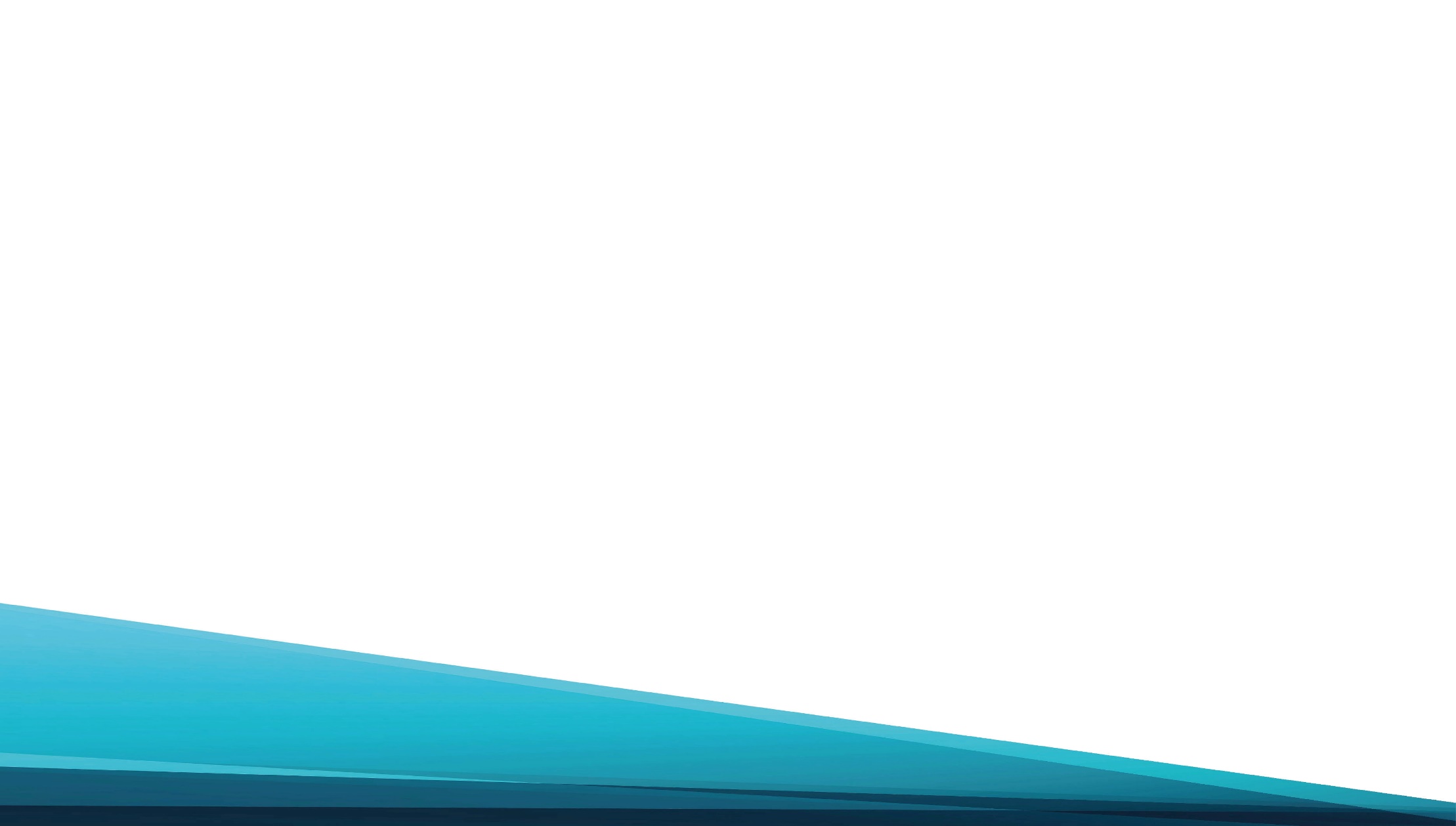 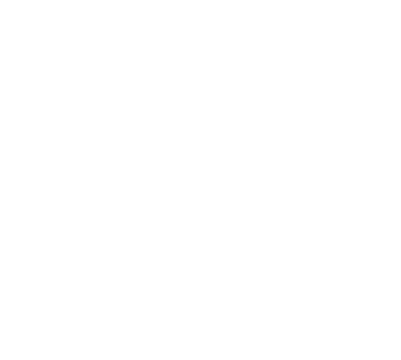 Когда Ты придёшь, 
Прозвучит труба
И поднимет всех святых.
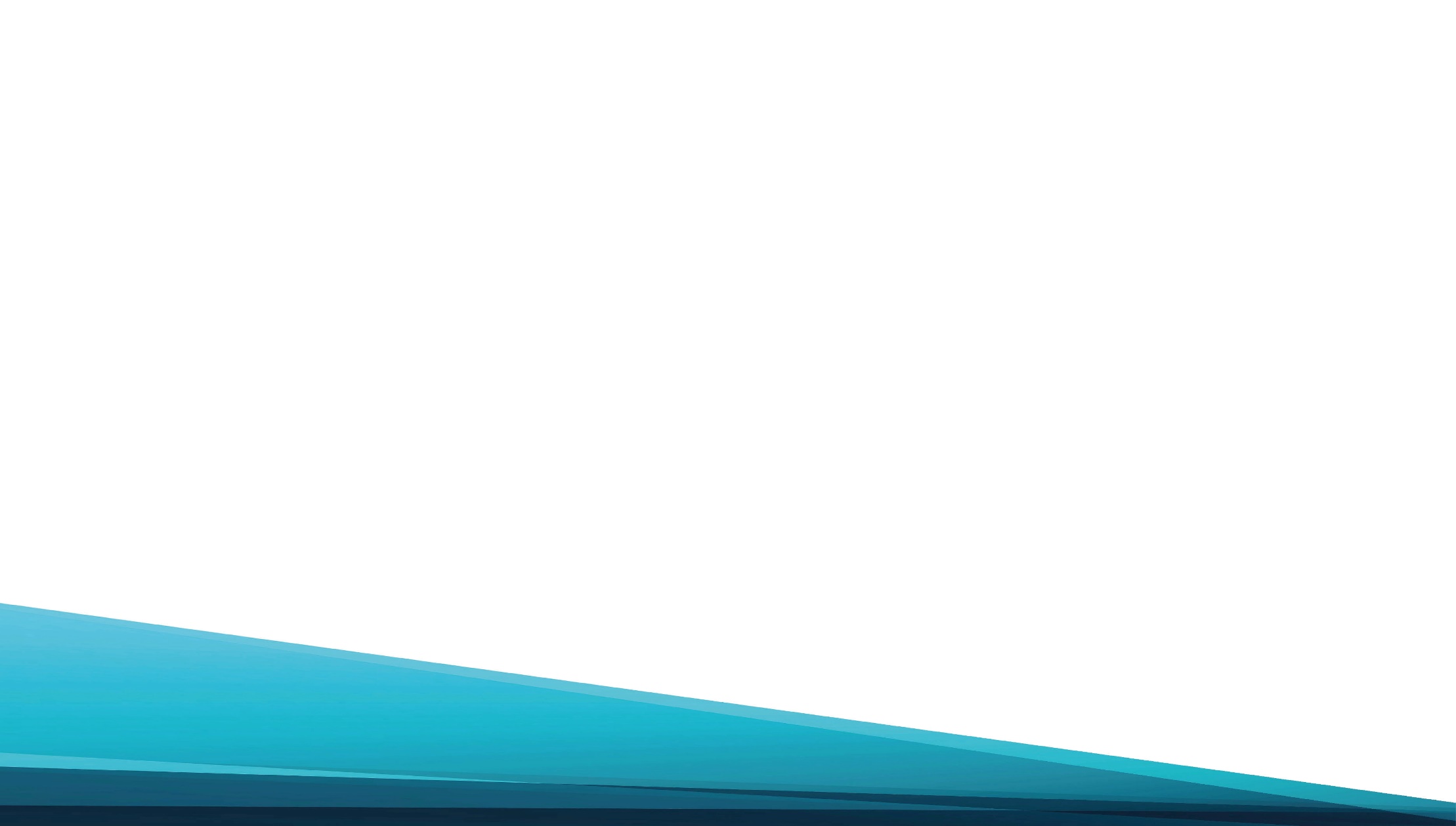 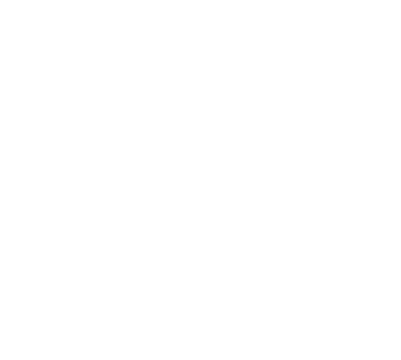 И в тот славный день 
Так желаю я
Быть среди друзей Твоих.
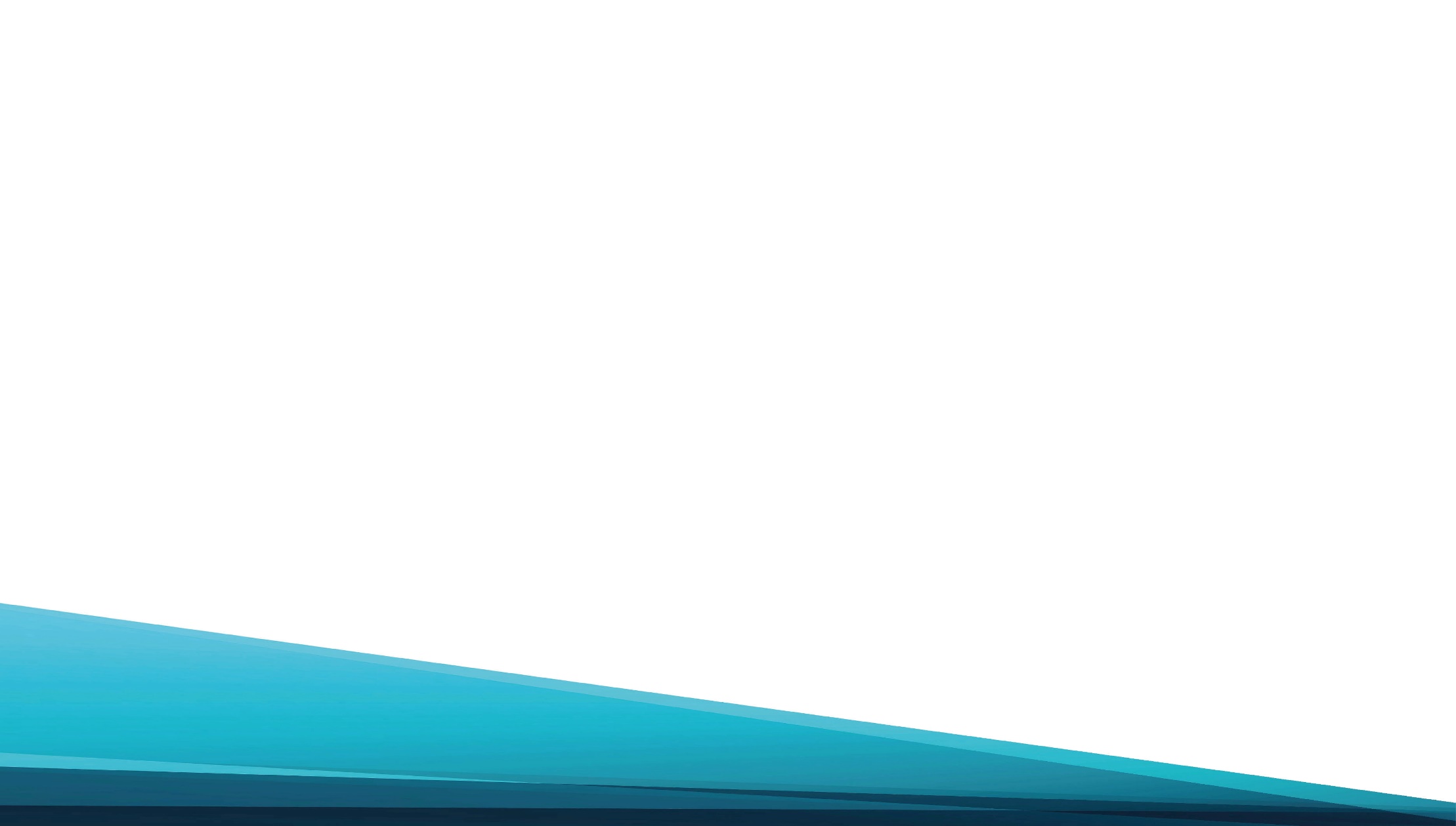 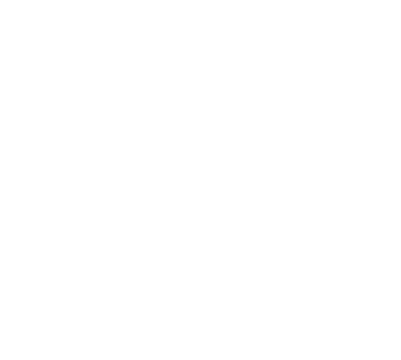 Мы встретимся на облаках, 
Чтоб вечно быть с Тобой, 
Когда Ты, Иисус, 
Придёшь за мной
Во славе неземной.
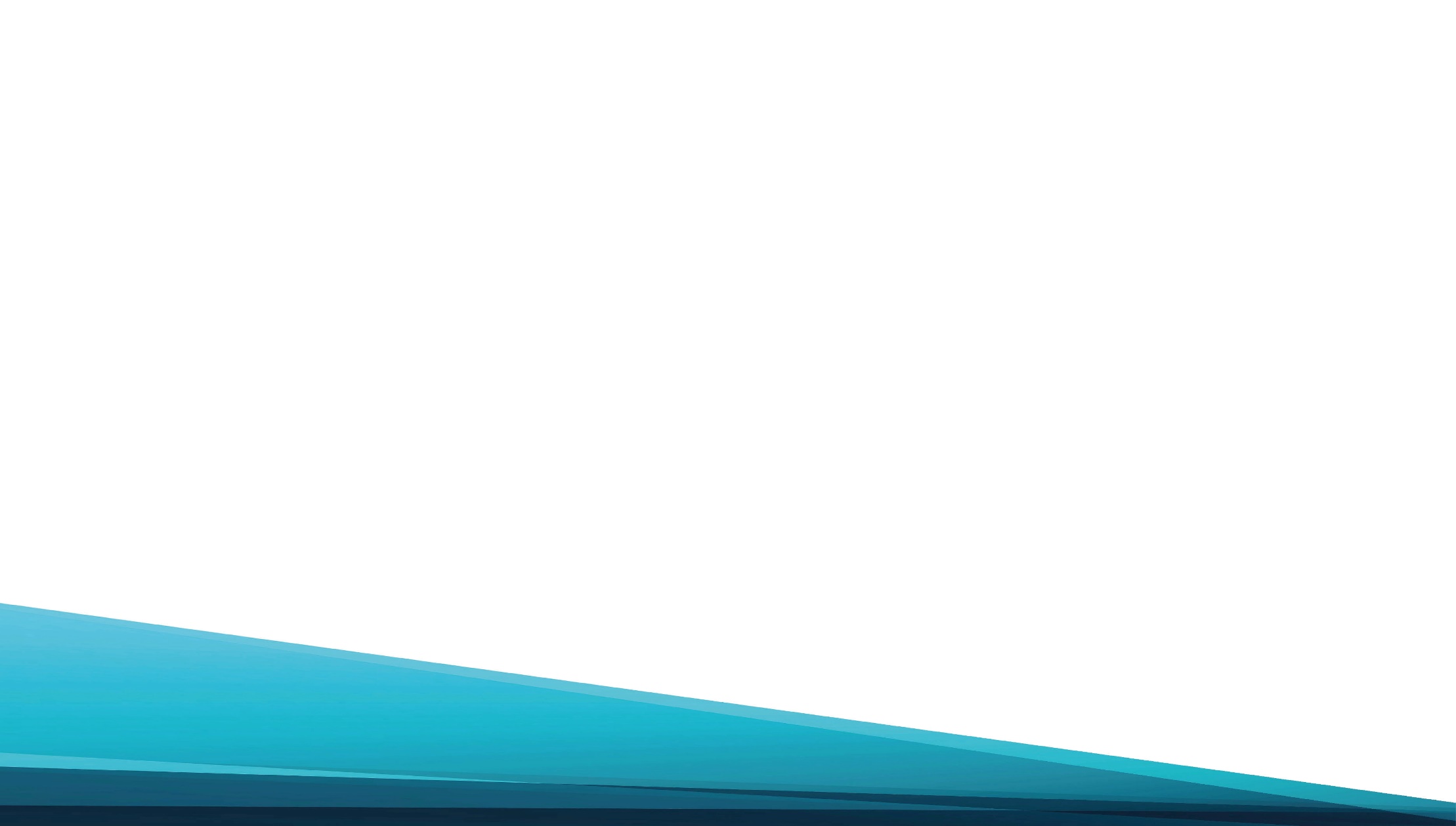 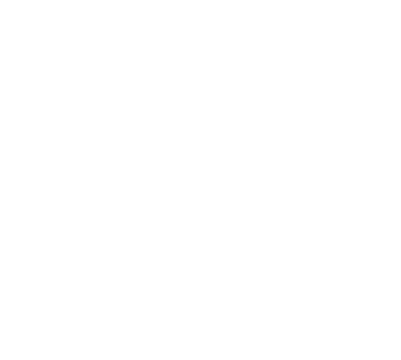 О гряди, Иисус, скорее! 
Молюсь и жду Тебя! 
Вижу день грядущей славы.
Быть с Тобой желаю я!
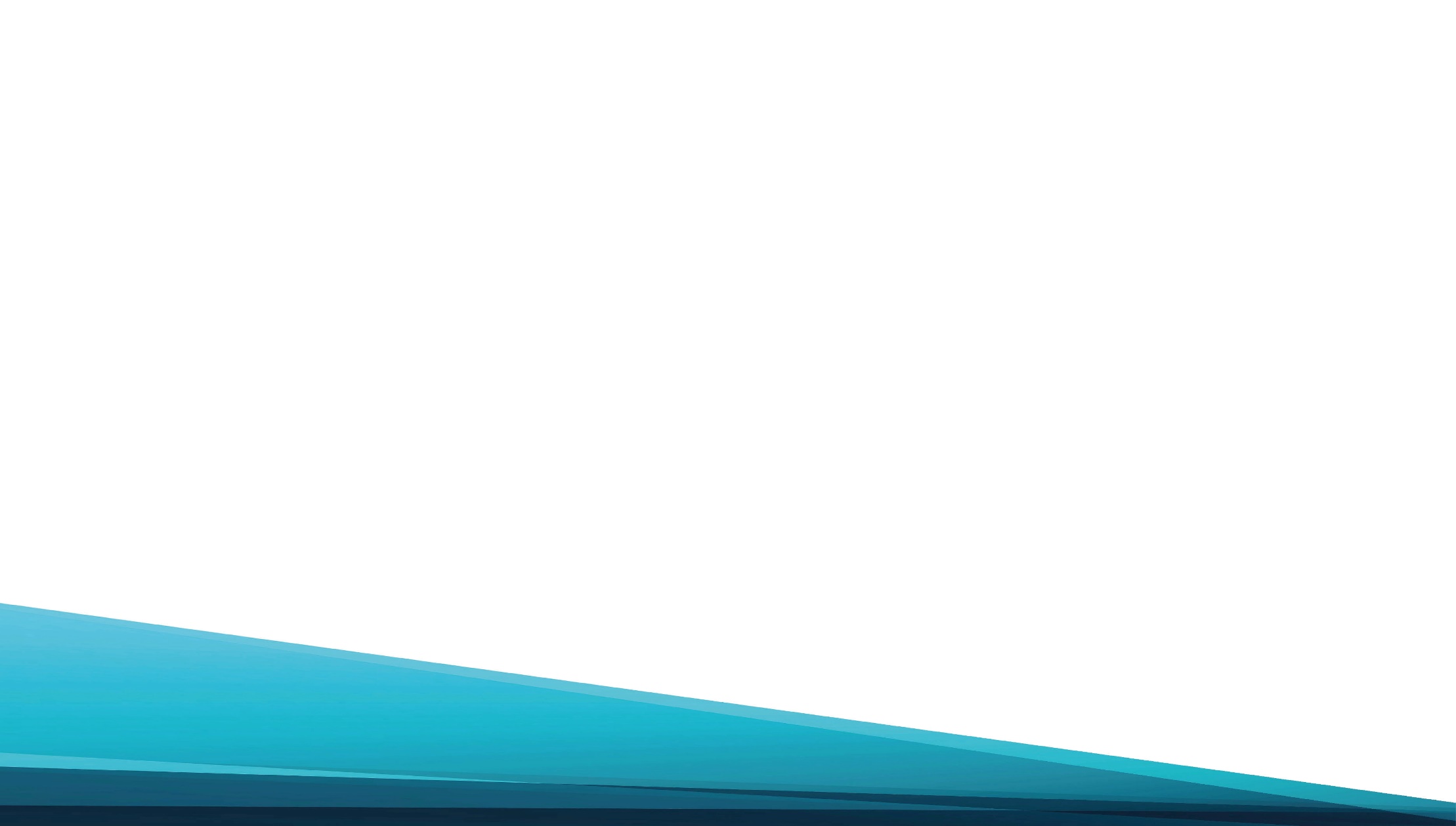 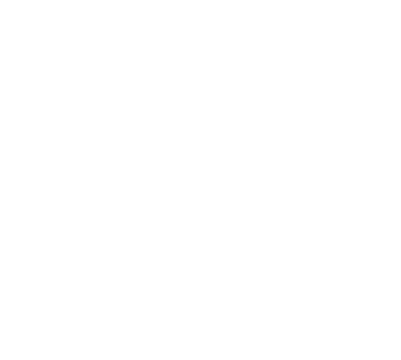 Я жду, Иисус, Тебя, 
Спаситель мой и Бог.
Я смотрю вперёд, 
Верю – день придёт,
Твой славный день придёт!